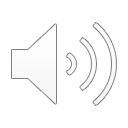 19. Jesus Walks on the Water
Part 2
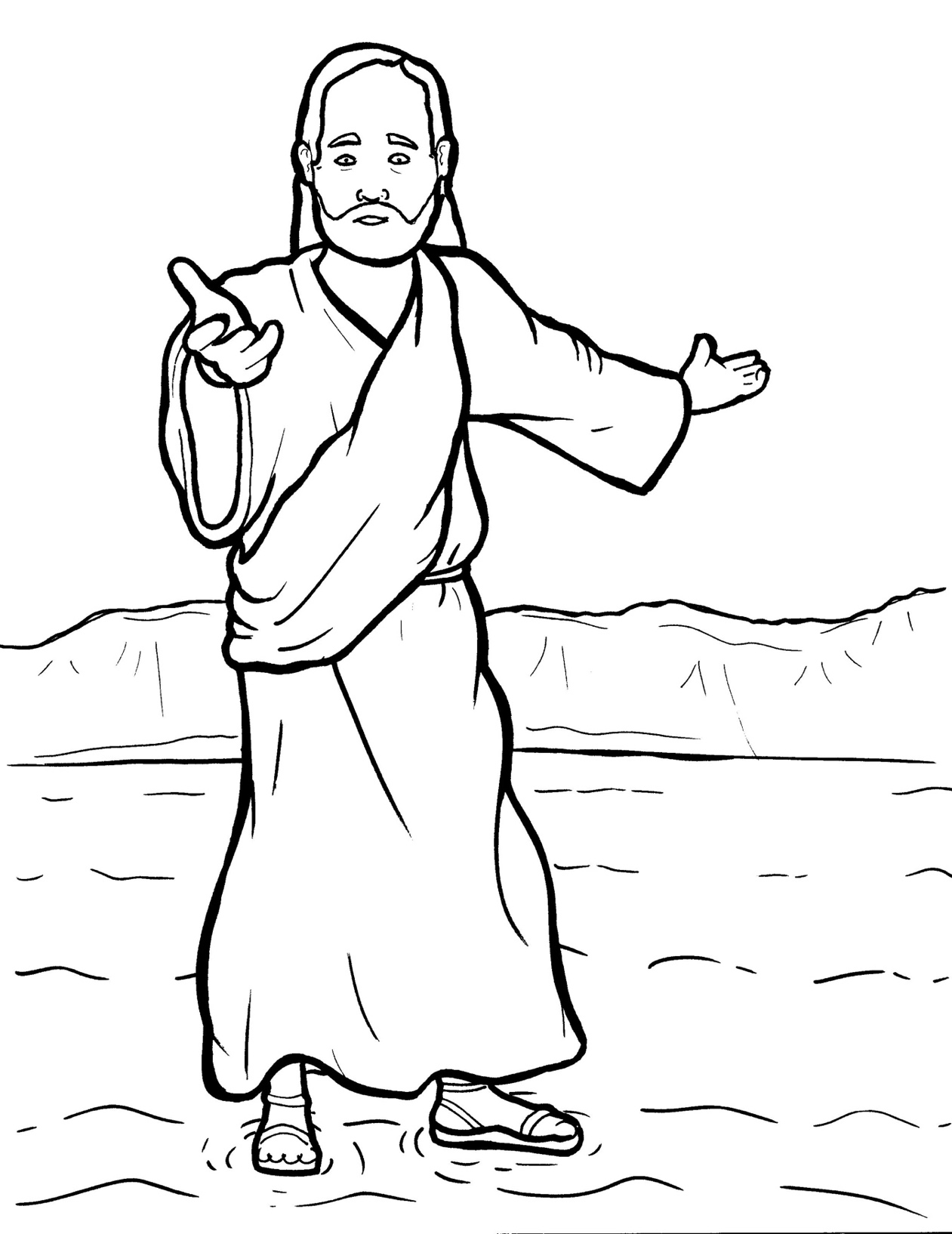 New Words
Rule Breakers
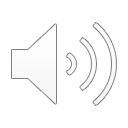 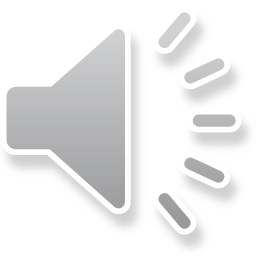 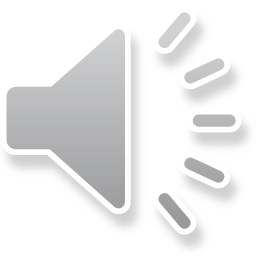 Other Sounds – Soft C
ce, ci, cy make the soft sound
cent
city
fancy
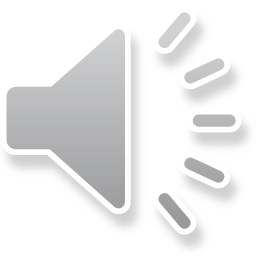 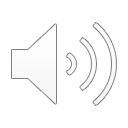 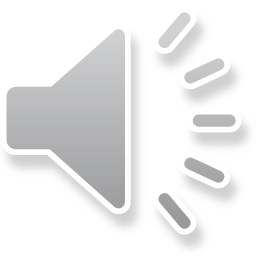 disciples
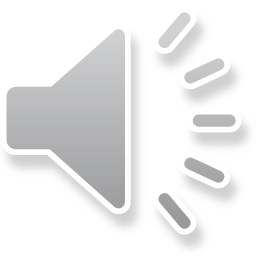 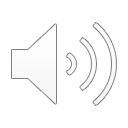 Silent Letters
ghost
walk
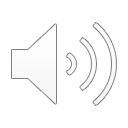 Change y to i and add a suffix.
cried
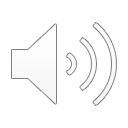 New Words
disciples
ghost
Son of God
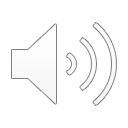 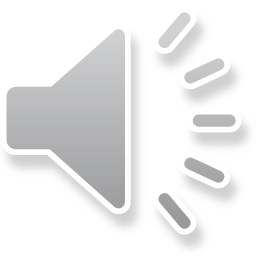 Rule Breakers
These words do not follow phonetic patterns.
were
his
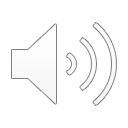 water
walked
the
into
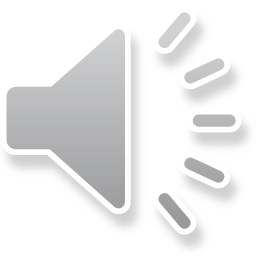 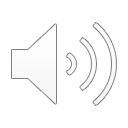 is
was
pull
pushed
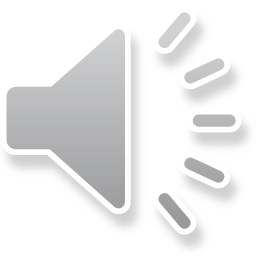 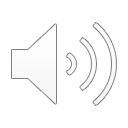 they
their
very
of
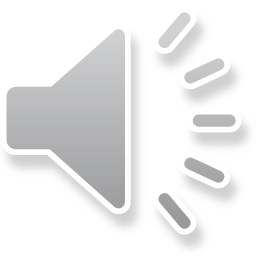 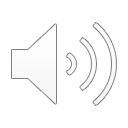 said
do
you
come
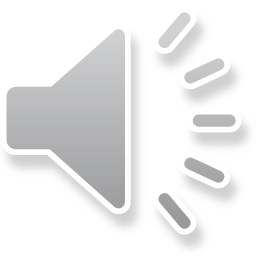 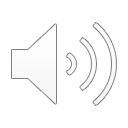 saw
to
son
are
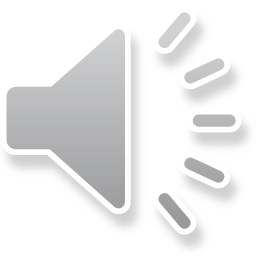